ATIVIDADES COM FOCO NO ACOMPANHAMENTO DAS APRENDIZAGENS
Atividade de Matemática – 6º Ano
Cálculo de porcentagens por meio de estratégias
diversas, sem fazer uso da “regra de três”


HABILIDADE:

(EF06MA13) Resolver e elaborar problemas que envolvam porcentagens, com base na ideia de proporcionalidade, sem fazer uso da “regra de três”, utilizando estratégias pessoais, cálculo mental e calculadora, em contextos de educação financeira, entre outros.
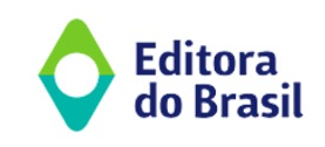 Atividade de Matemática – 6º Ano
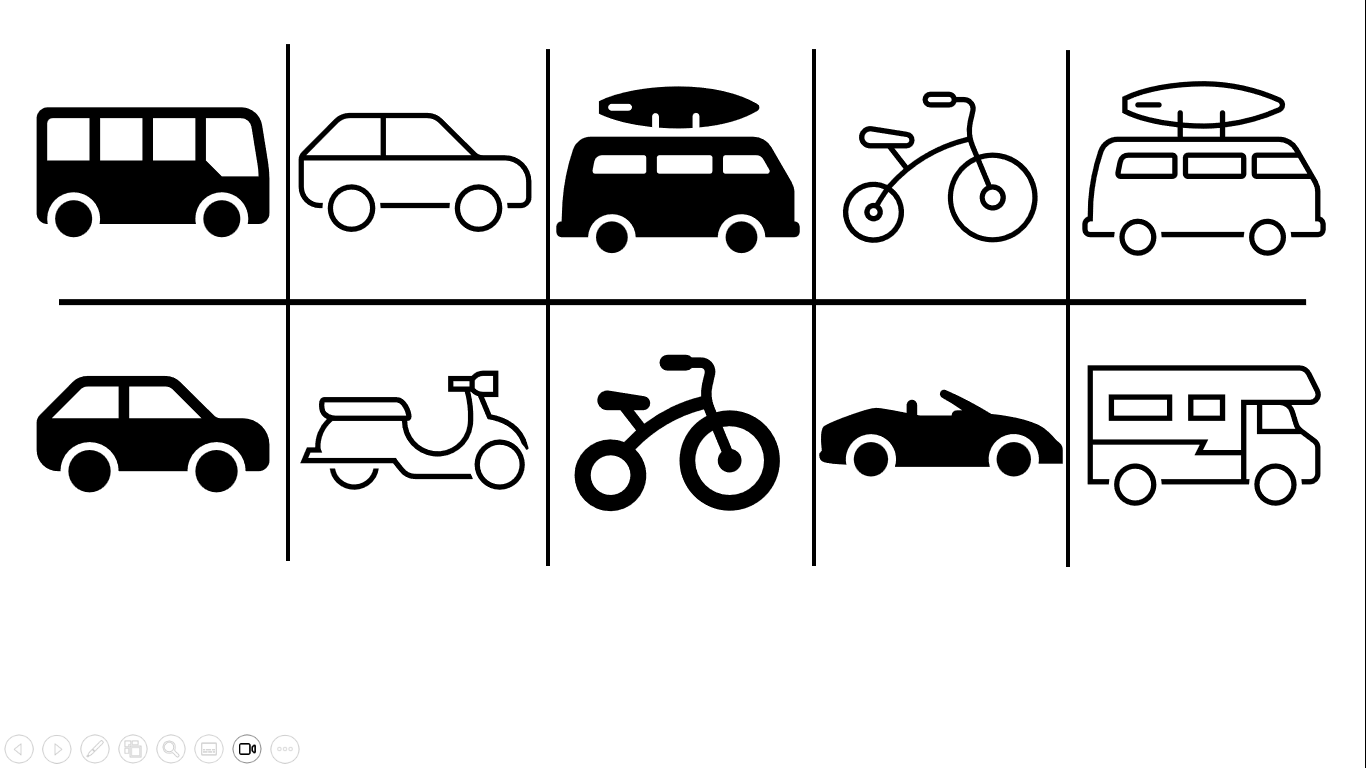 Fonte: Jefferson Silva
A partir da Figura, assinale a alternativa correta:
30% do estacionamento está sendo ocupado por veículos de duas rodas. 
30% do estacionamento está sendo ocupado por carros.
30% do estacionamento está sendo ocupado por veículos pretos.
40 % do estacionamento está sendo ocupado por vans ou trailers.
50% do estacionamento está sendo ocupado por ônibus.
Sabendo-se que o número de inscritos foi de 100 e que André observou a passagem de 29 corredores, assinale a afirmativa correta:
André avistou 20% dos inscritos.
André avistou 29% dos inscritos.
André avistou 30% dos inscritos.
André avistou 33% dos inscritos.
André avistou 100% dos inscritos.
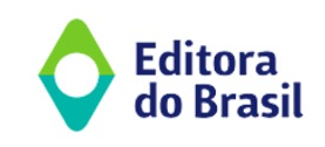 Atividade de Matemática – 6º Ano
Sabendo-se que o horário de verão, aproximadamente, equivale a 30% dos dias do ano (considere o ano como tendo 360 dias), assinale a alternativa correta:
Aproximadamente 99 dias.
Aproximadamente 108 dias.
Aproximadamente 120 dias.
Aproximadamente 200 dias.
Aproximadamente 300 dias.
Sabendo que três dos bonecos, duas camisas e duas canecas são baseados no seu desenho favorito, que porcentagem do total desses objetos tem tema dos Simpsons?
35%.
30%.
25%.
20%.
15%.
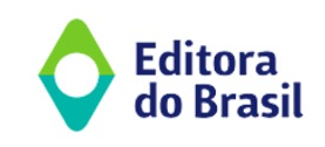